Fig. 2 Reproducibility of systemic O2 transport responses to treadmill exercise. Cardiac output (left ...
Cardiovasc Res, Volume 39, Issue 2, August 1998, Pages 459–474, https://doi.org/10.1016/S0008-6363(98)00102-3
The content of this slide may be subject to copyright: please see the slide notes for details.
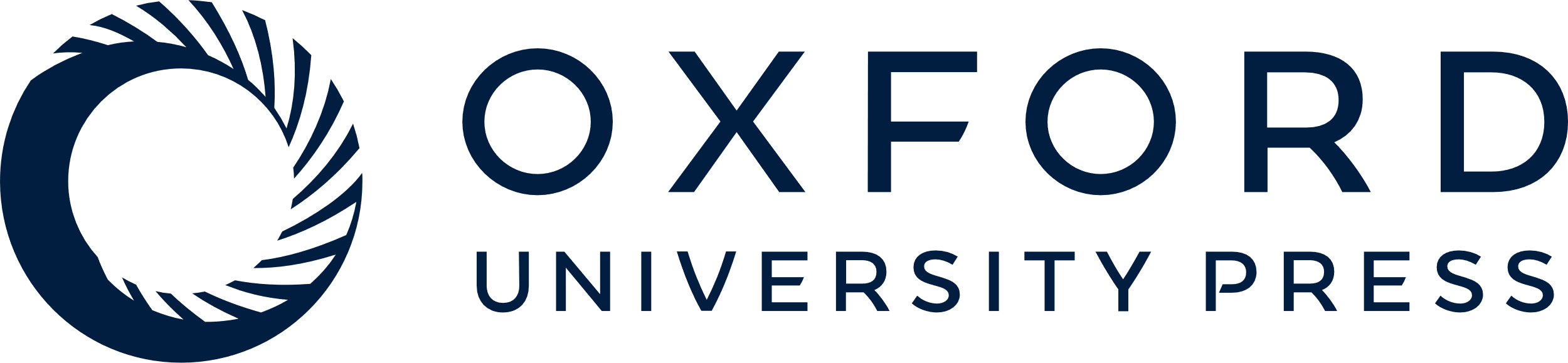 [Speaker Notes: Fig. 2 Reproducibility of systemic O2 transport responses to treadmill exercise. Cardiac output (left panel), haemoglobin (Hb) concentration (upper right panel), arterial O2 saturation (middle right panel) and mixed venous O2 saturation (lower right panel), plotted as a function of whole body O2 consumption (VO2), are shown. Data points were obtained at rest (lying) and during five levels of exercise before (control) and after administration of 10 ml of saline. Data are expressed as the mean±S.E.M., n=9; *P≤0.05 vs. control.


Unless provided in the caption above, the following copyright applies to the content of this slide: Copyright © 1998, European Society of Cardiology]